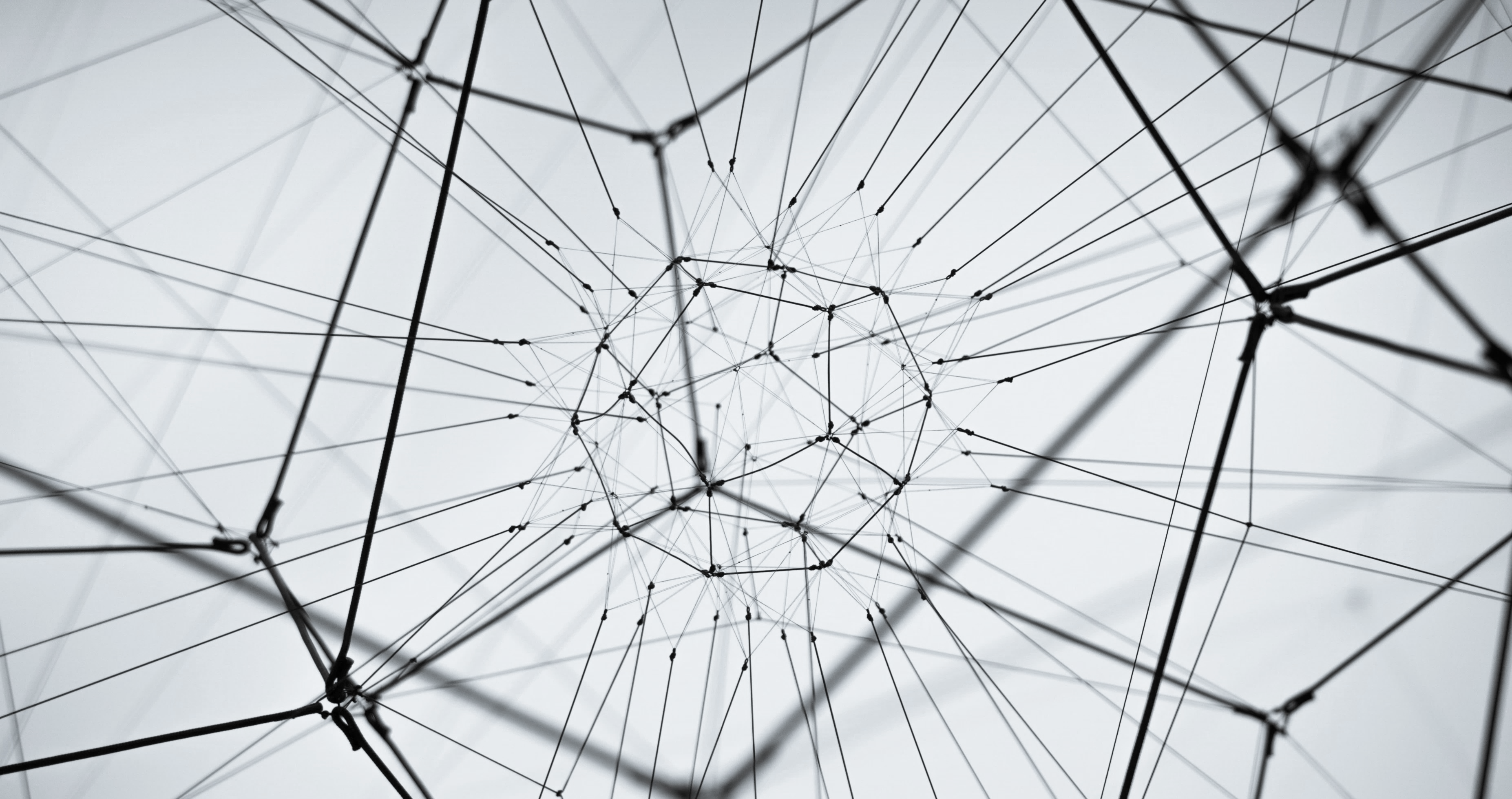 Слайд 1 сбалансированной системы показателей
2023 жылға 
Мемлекеттік қызмет көрсетуіне талдау
Көрсетілетін мемлекеттік қызметтердің тізімі
Слайд 2 сбалансированной системы показателей
2023 жылда көрсетілген мемлекеттік қызметтердің саны
Слайд 3 сбалансированной системы показателей
2021-2023 жылдары көрсетілген мемлекеттік қызметтерді салыстырмалы талдау
Слайд 4 сбалансированной системы показателей
2023 жылы
Слайд 5 сбалансированной системы показателей
Дәлелді бас тарту– 0 
БАҚ-та жарияланымдар– 9, 
Тікелей эфир өткізілді- 2 
Біліктілікті арттыру курстарынан өту
– 4 қызметкер
ИТОГИ
2023 жылға арналған «Мемлекеттік қызмет көрсету сапасын арттырудың кешенді көрсеткіші» негізгі нысаналы индикаторы
Слайд 6 сбалансированной системы показателей
Электрондық үкімет порталы, мемлекеттік корпорация және көрсетілетін қызметті берушінің электрондық жүйелері арқылы  мемлекеттік қызмет көрсету үлесін арттыру бойынша жұмысты жалғастыру
2024 жылға мемлекеттік қызмет көрсету саласындағы жұмыс жоспары
Слайд 7 сбалансированной системы показателей
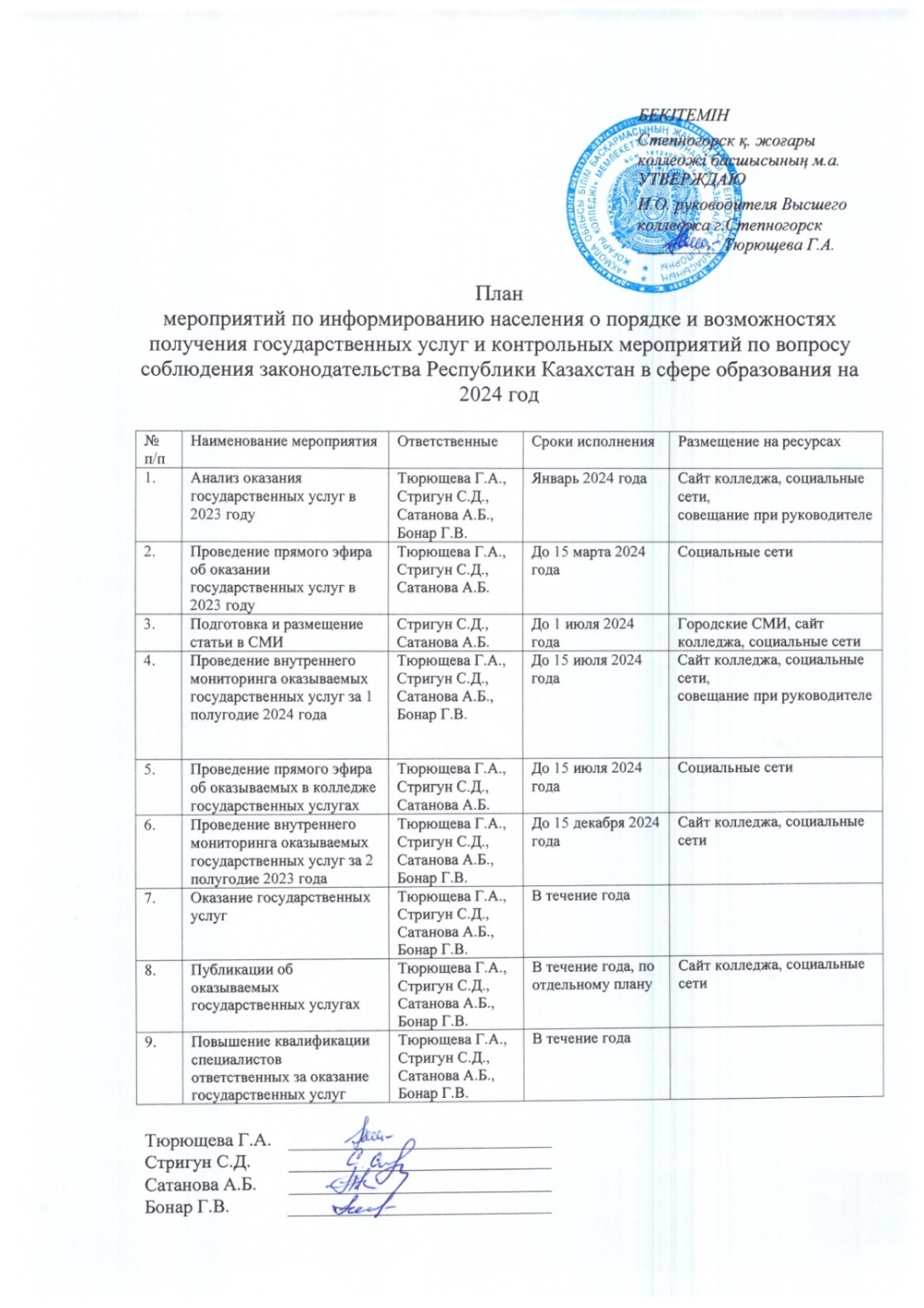 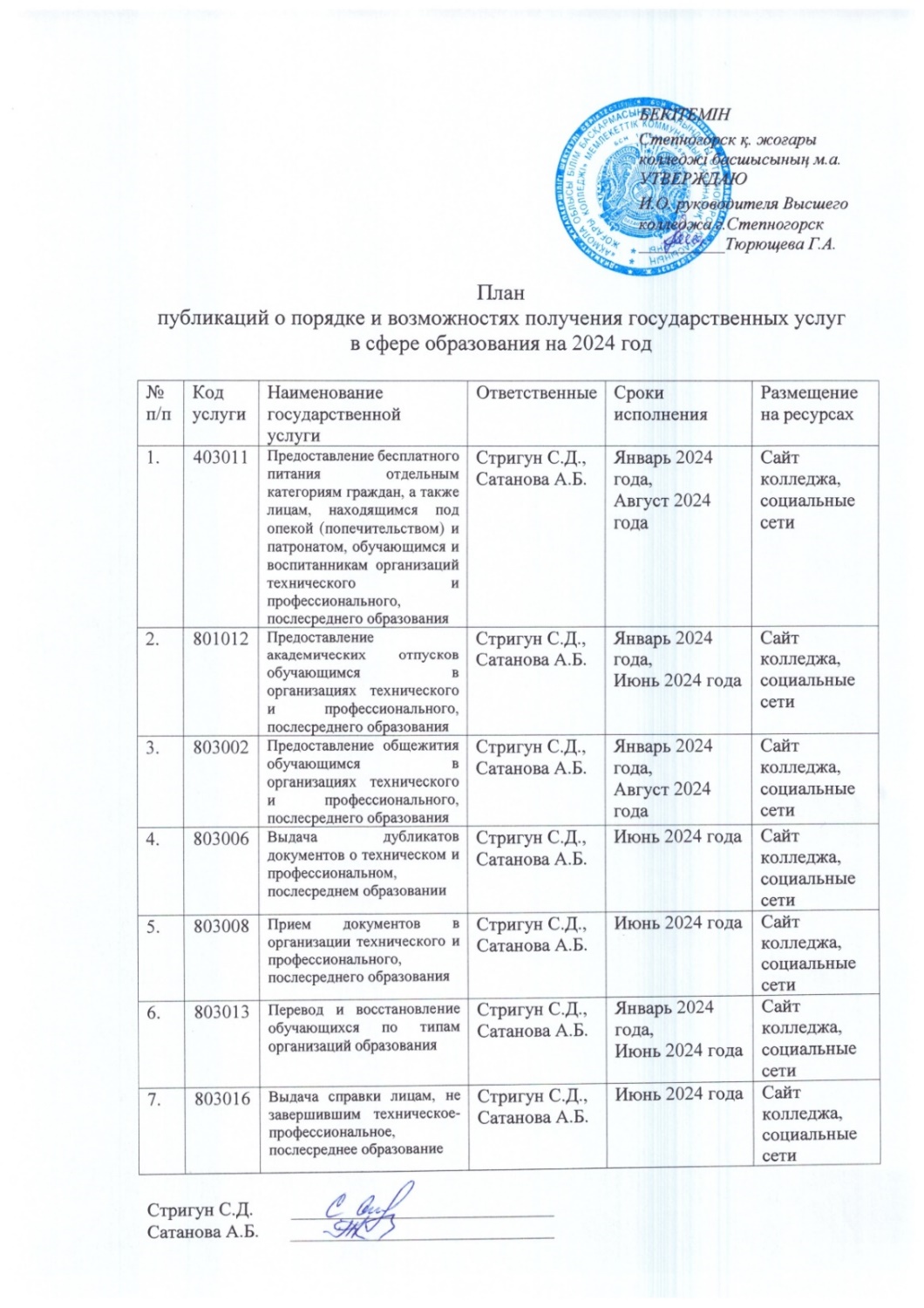 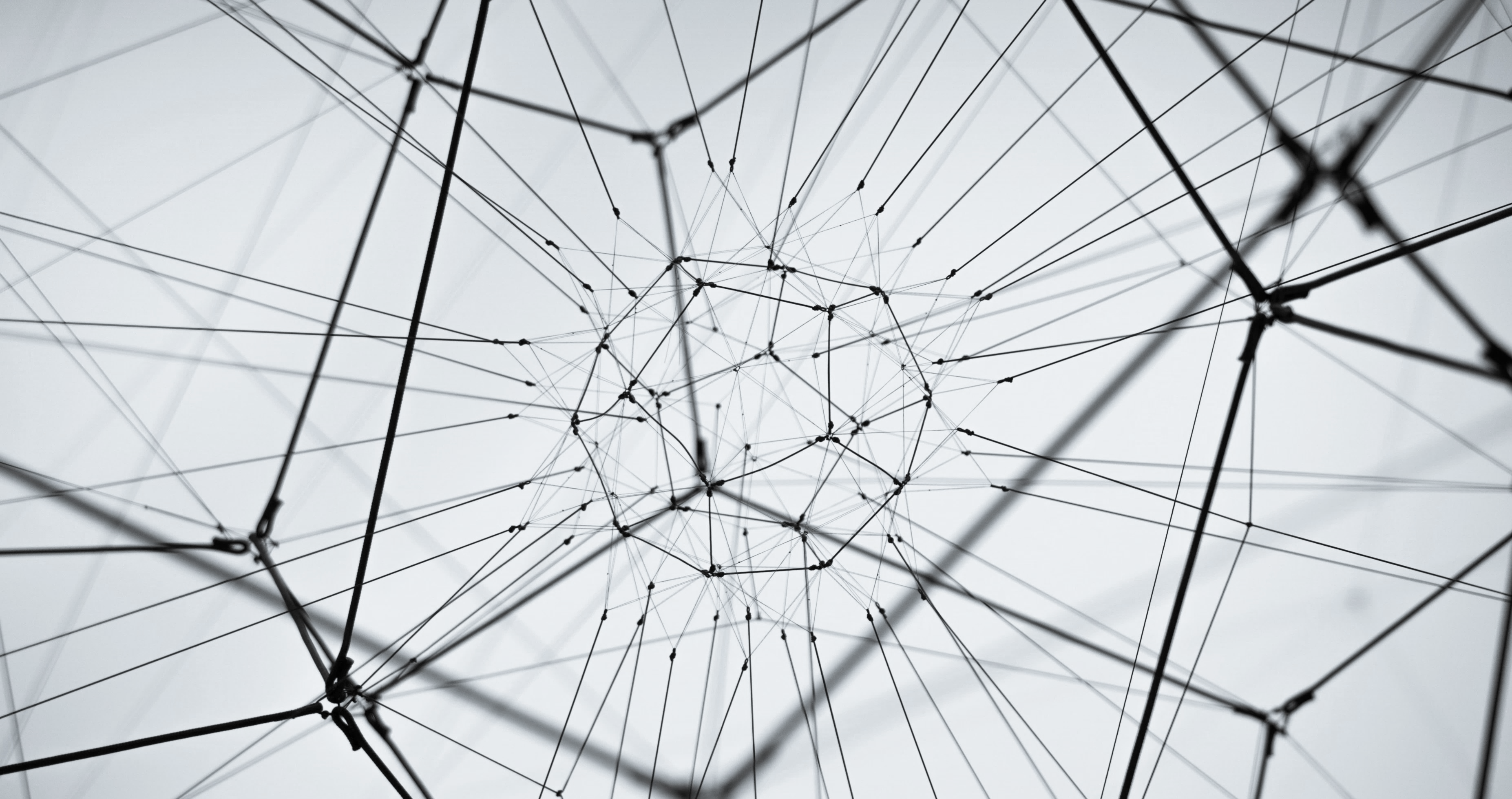 Слайд 10 сбалансированной системы показателей
Назарларыңызға
рахмет!